Пасхальный декор
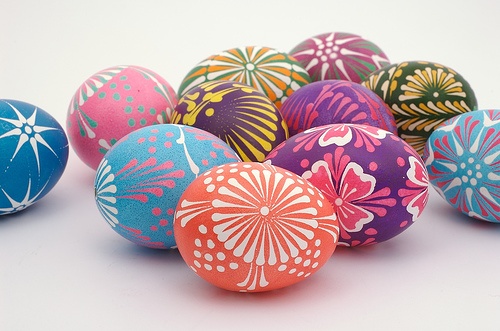 в лоскутной технике
МОУ «Рудногорская сош»
 учитель технологии 
Максимова Ирина Ивановна
1
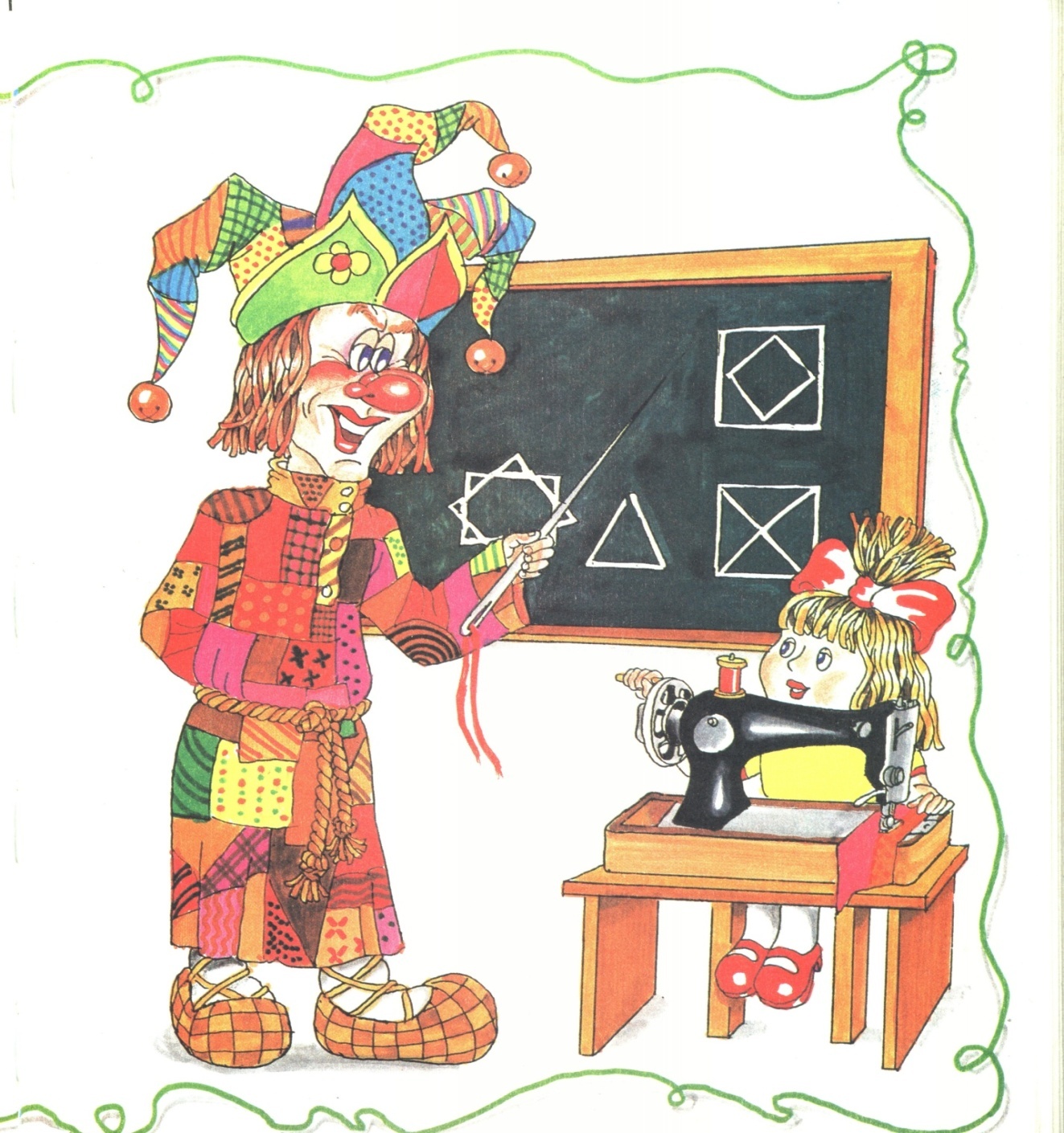 Лоскутная грамота
2
1.Назовите основные виды техники лоскутного шитья?
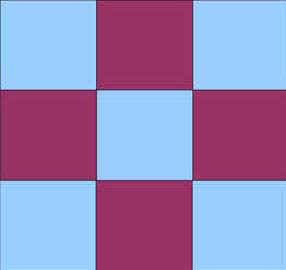 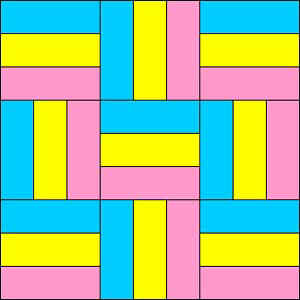 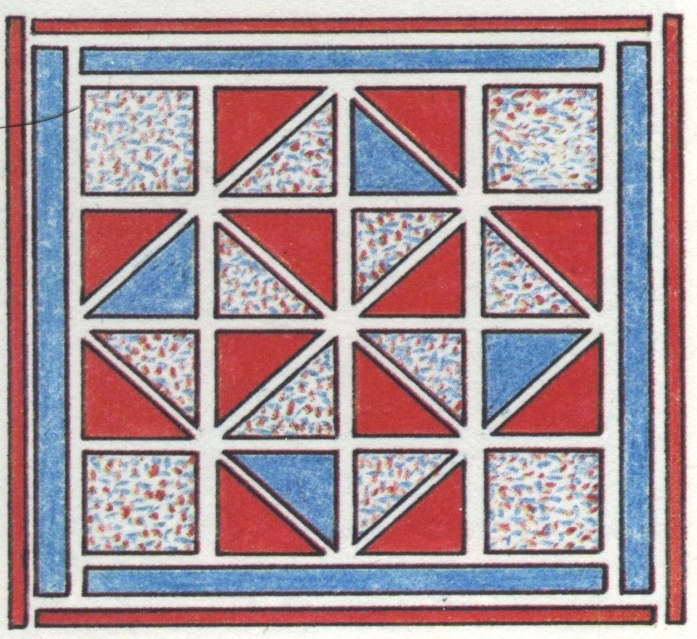 3
2. Когда и где зародилось лоскутное шитье?
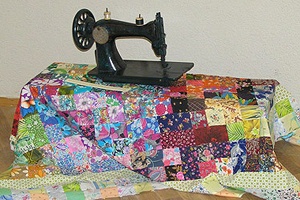 3. Что вы знаете о развитии лоскутного шитья в России?
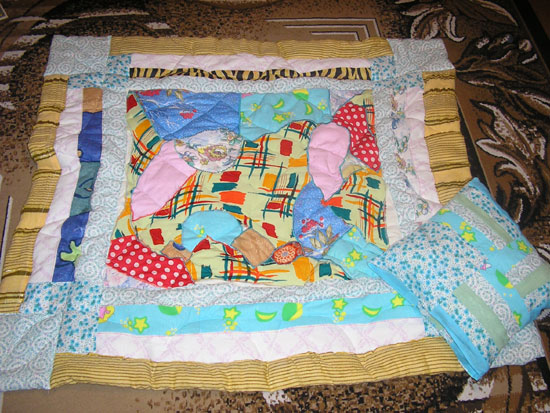 4
4. Какие изделия можно создавать из лоскутов и для чего использовать эти изделия?
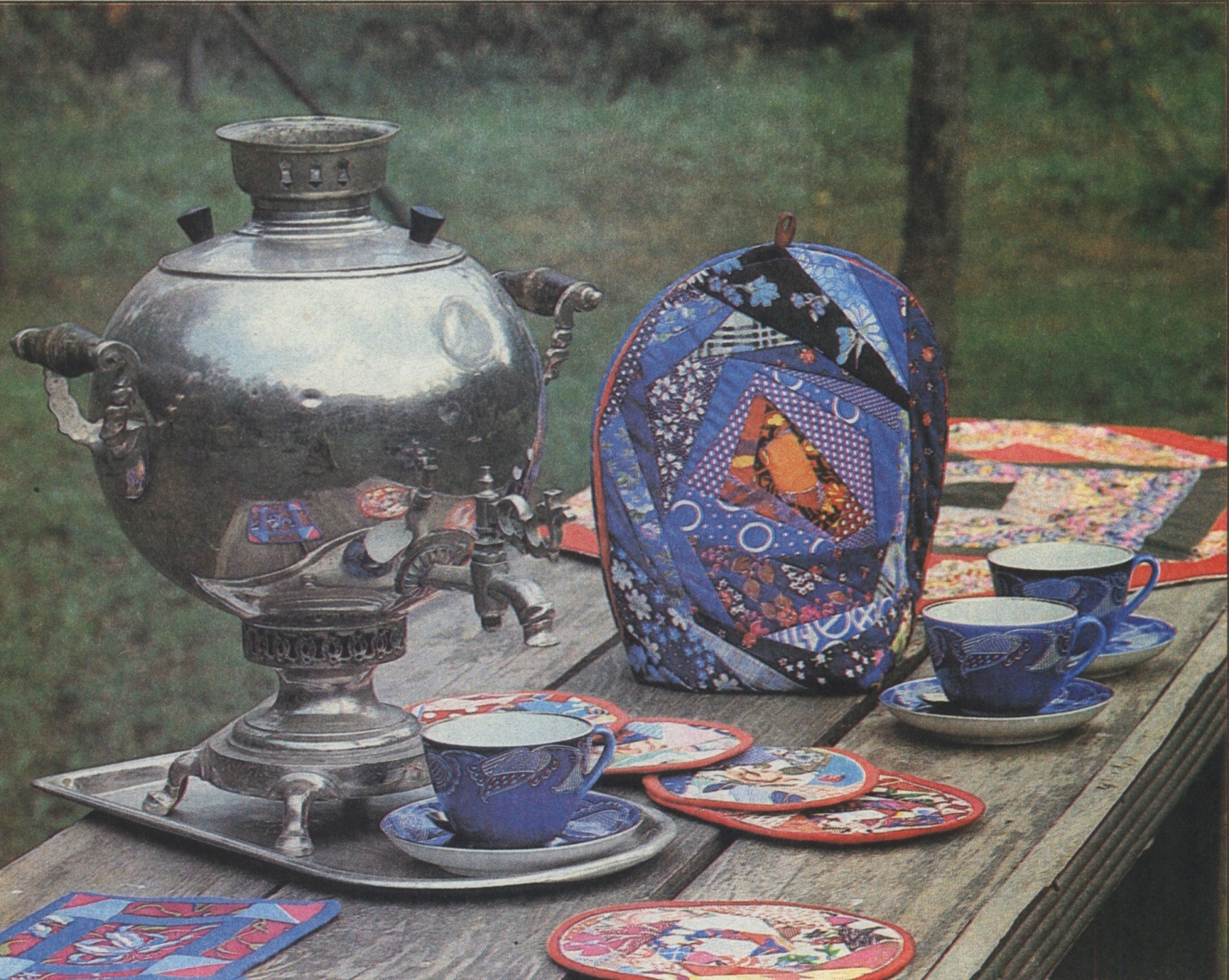 5
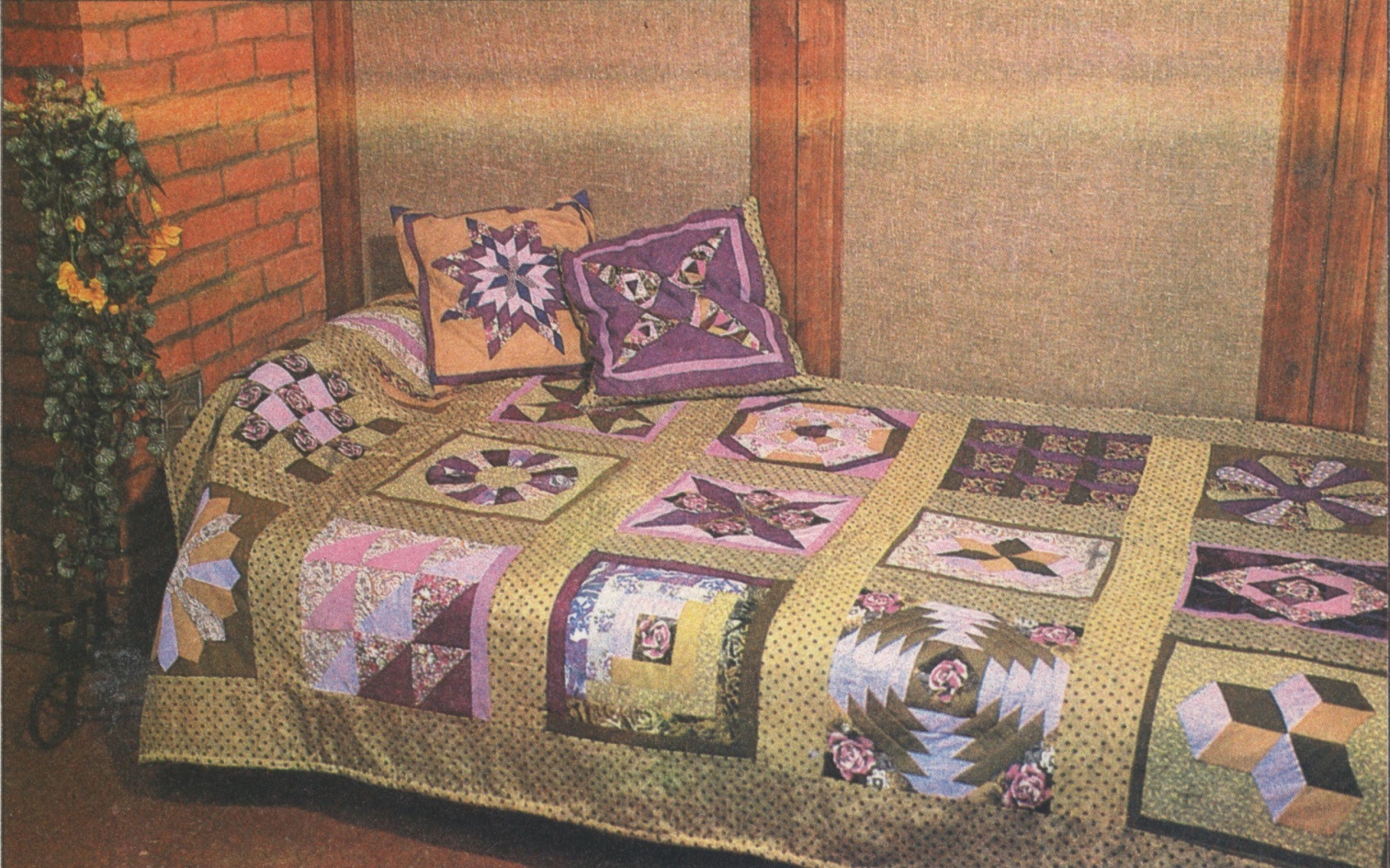 6
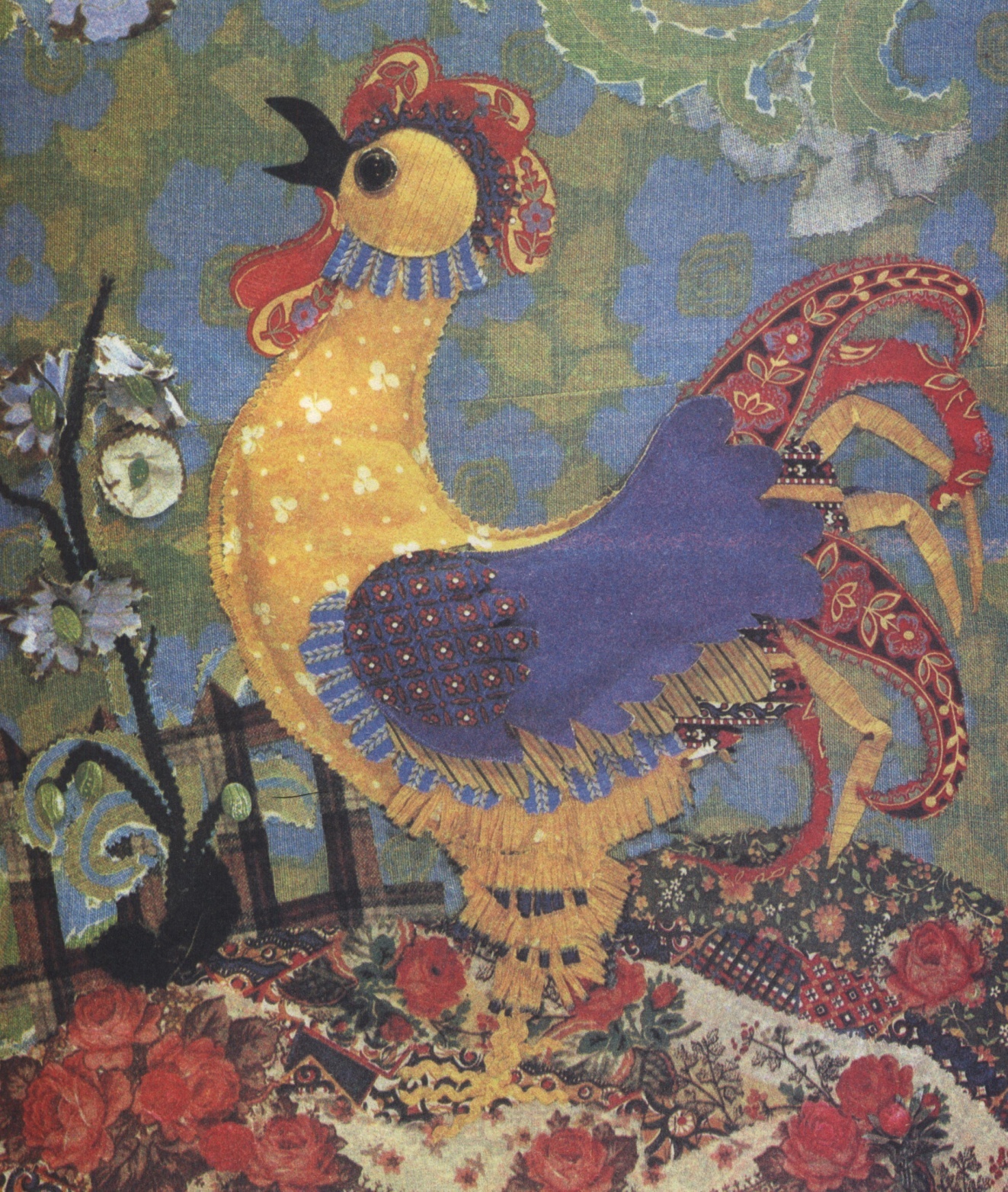 7
Светлый праздник Пасхи
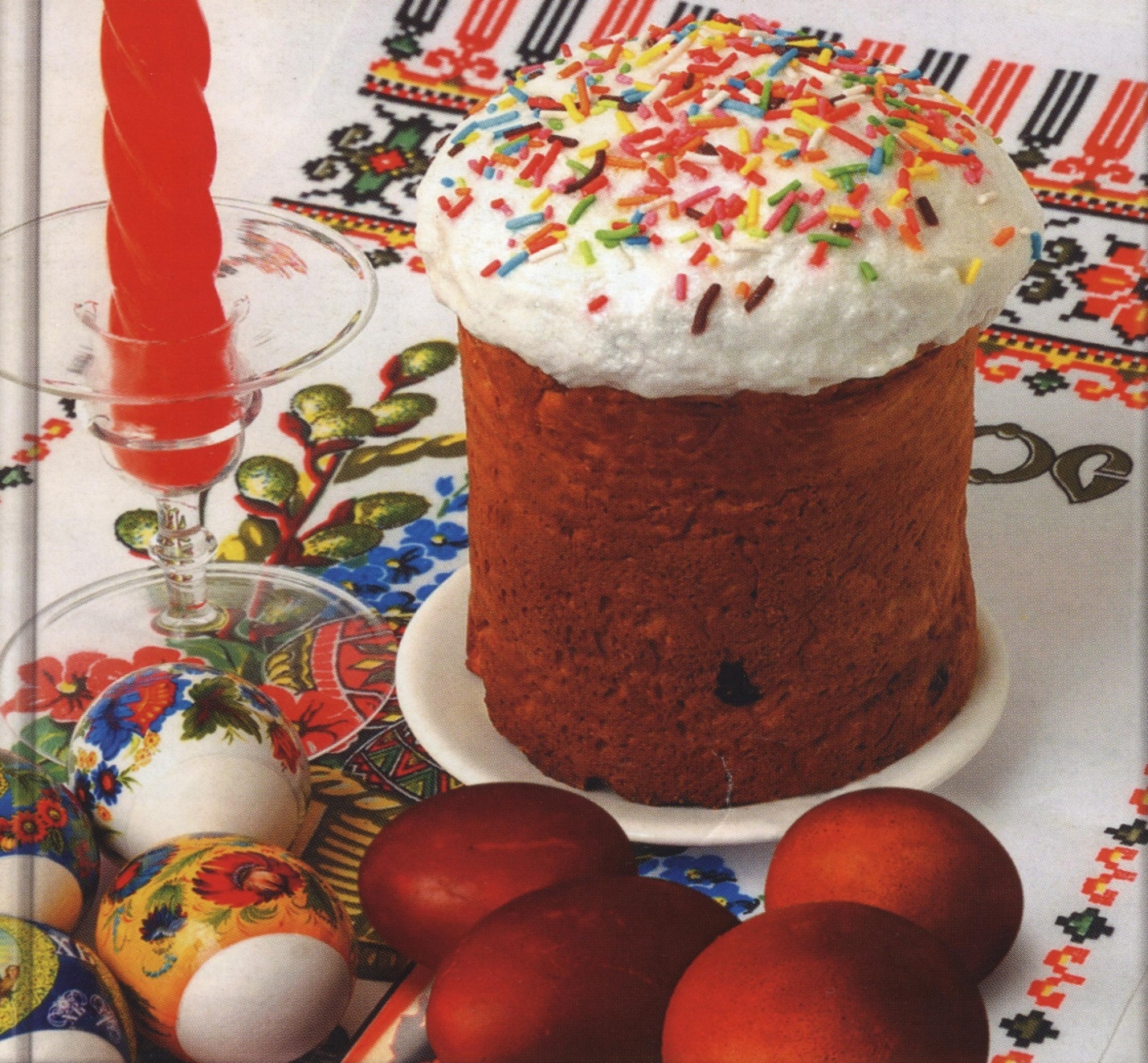 8
Почему на Пасху красят яйца?
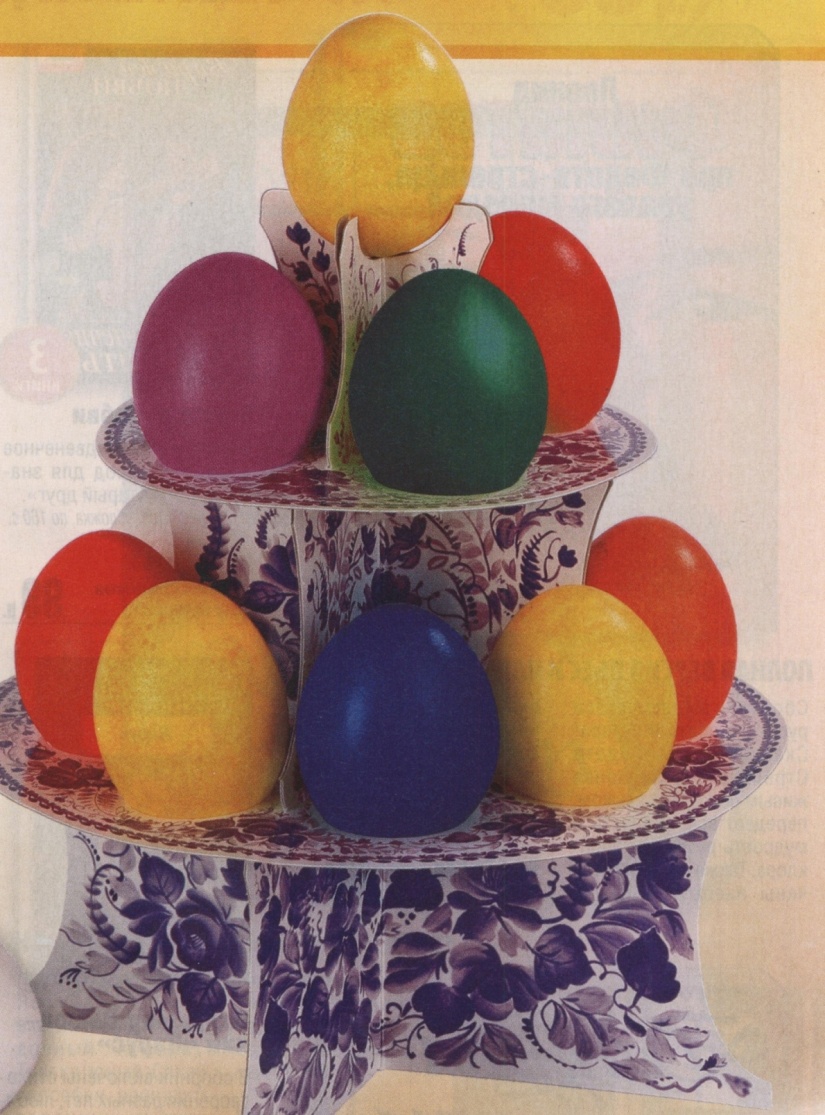 9
Писанки
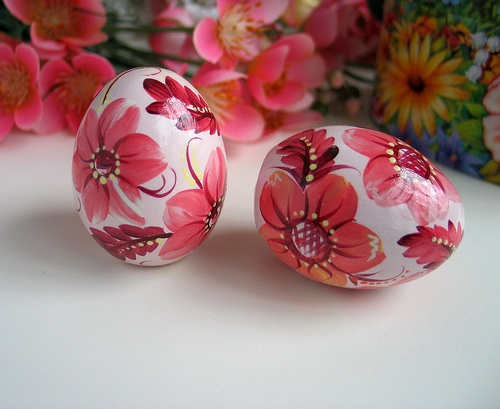 В зависимости от способа окраски яйца называли: расписные – "писанками", крашенные -"крашенками", деревянные – "яйчатами".
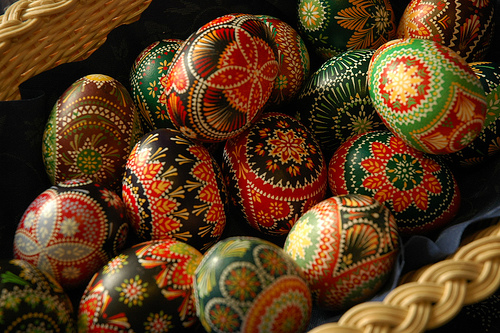 У народных писанок орнамент исполнен смысла: Богиня-Берегиня, Бараньи рожки, Ветрячок, Паук и т.д.
10
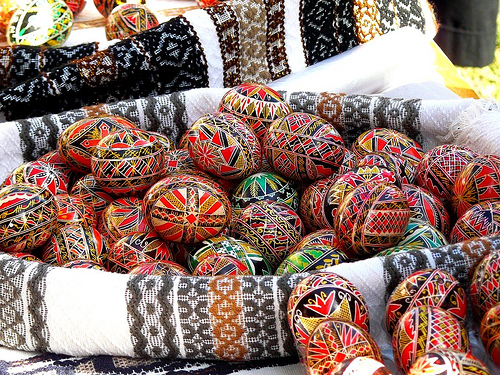 Символика пасхальных писанок связана с магией плодородия . . Орнамент "писанок" делится на геометрический, растительный и зооморфный.
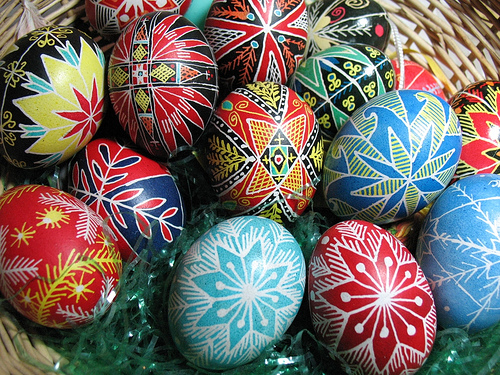 Орнаменты русских писанок перекликаются с орнаментами на глиняной посуде.
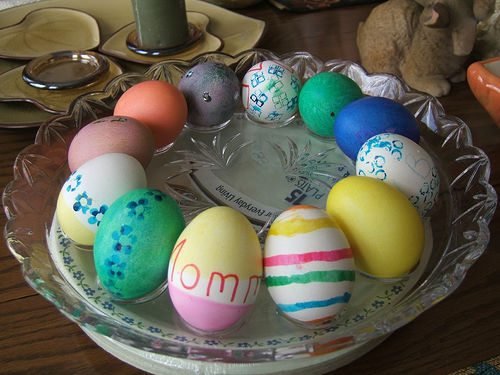 крашенки
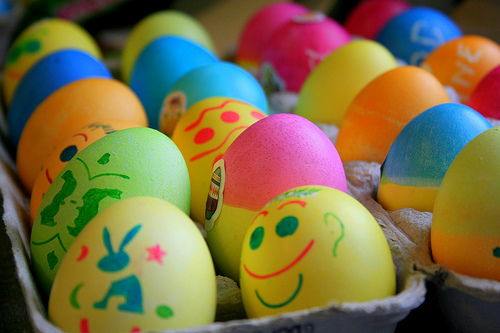 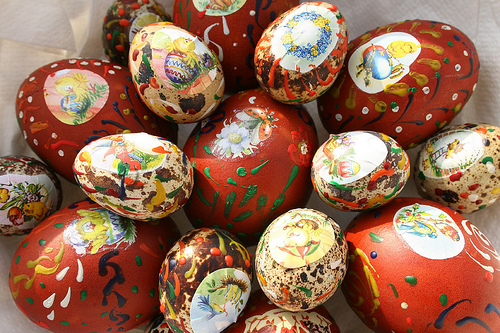 12
Сувениры
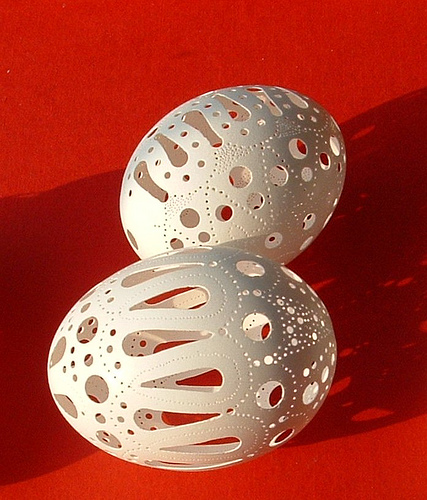 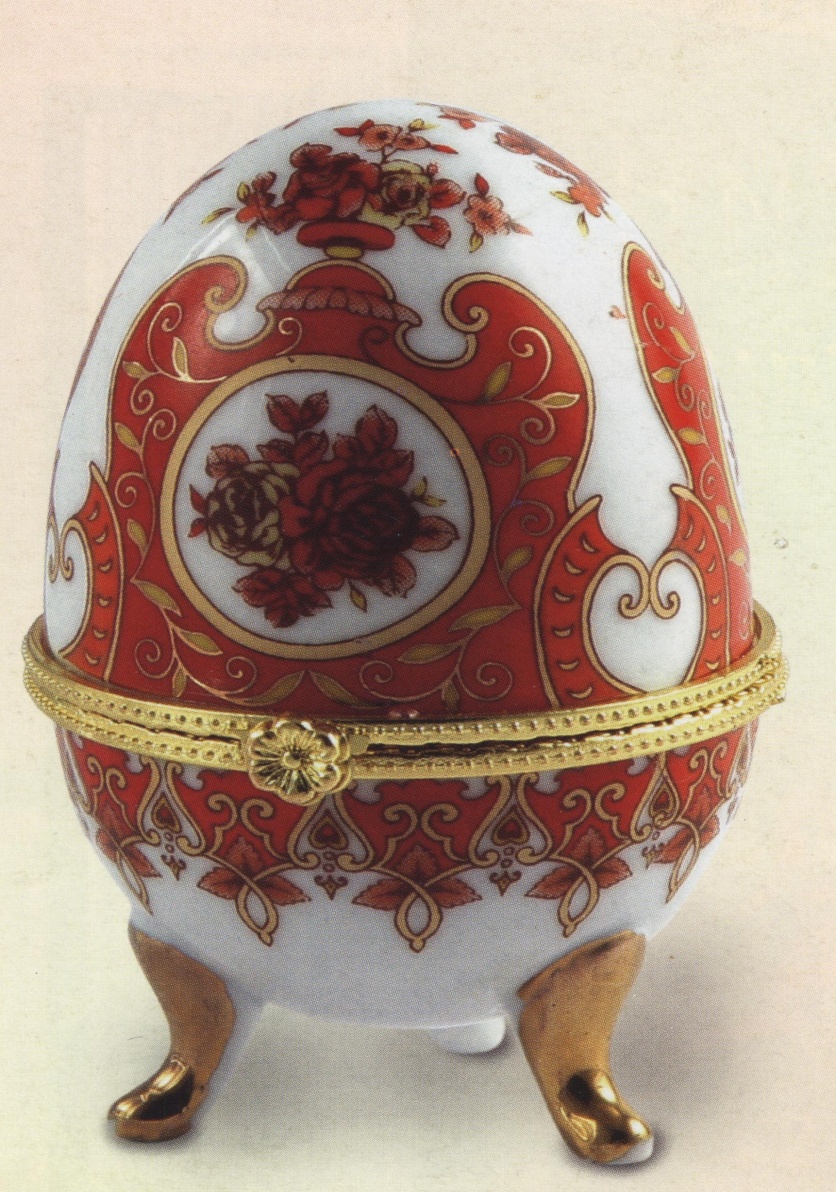 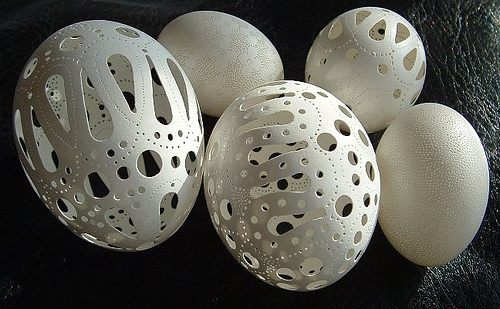 13
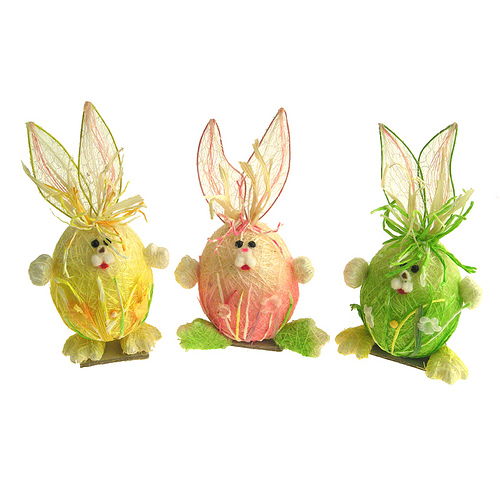 Идеи пасхального декора
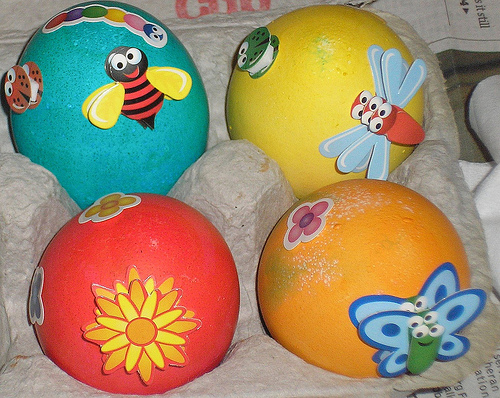 14
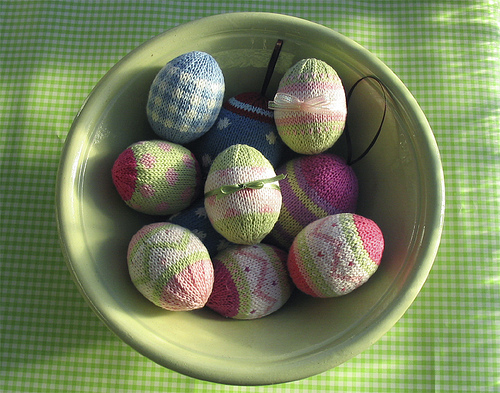 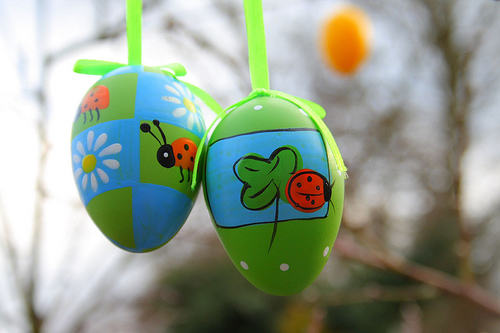 15
Творческий  мини проект
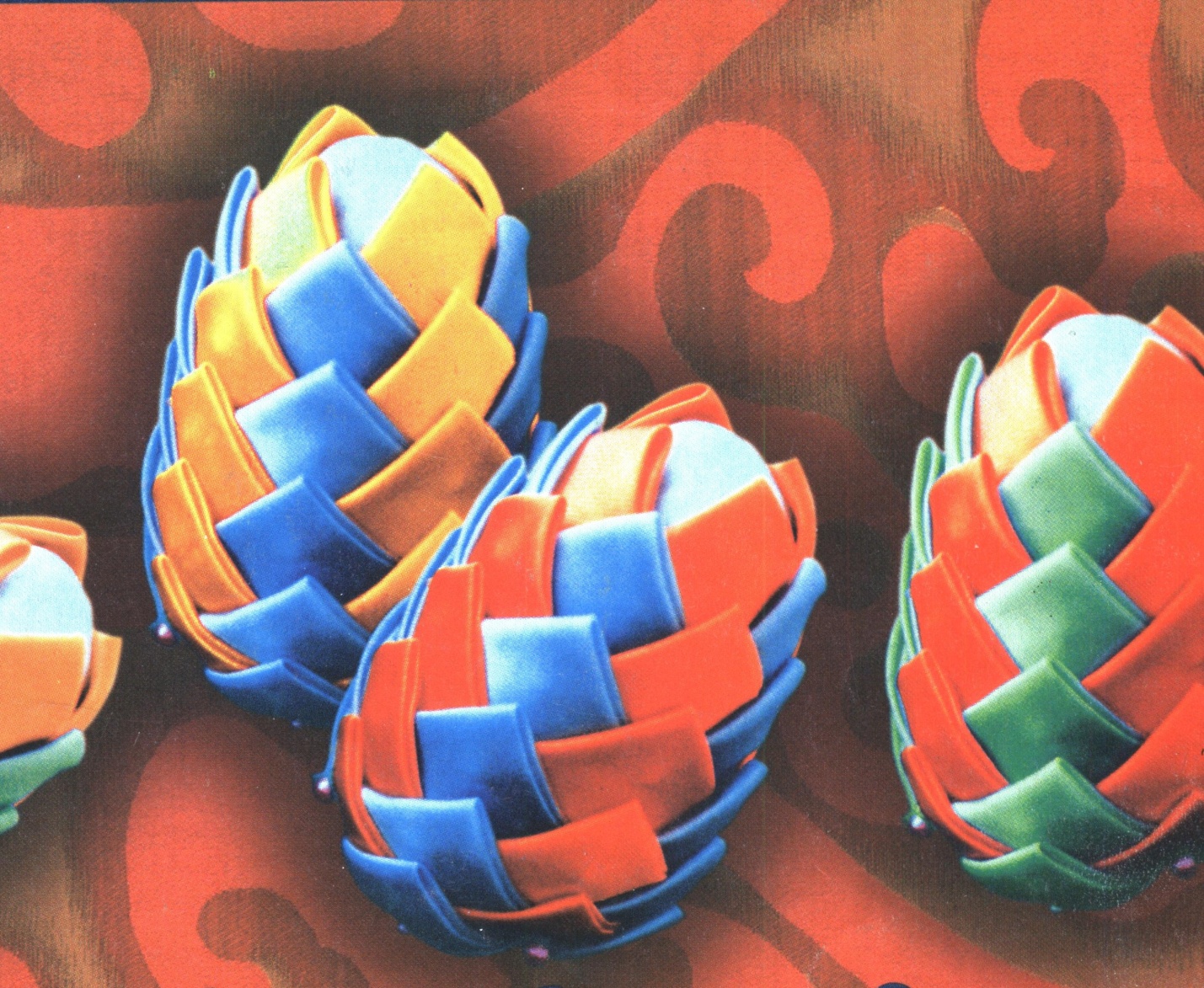 «Изготовление 
пасхального сувенира»
16
Лоскутная техника «лепестки»
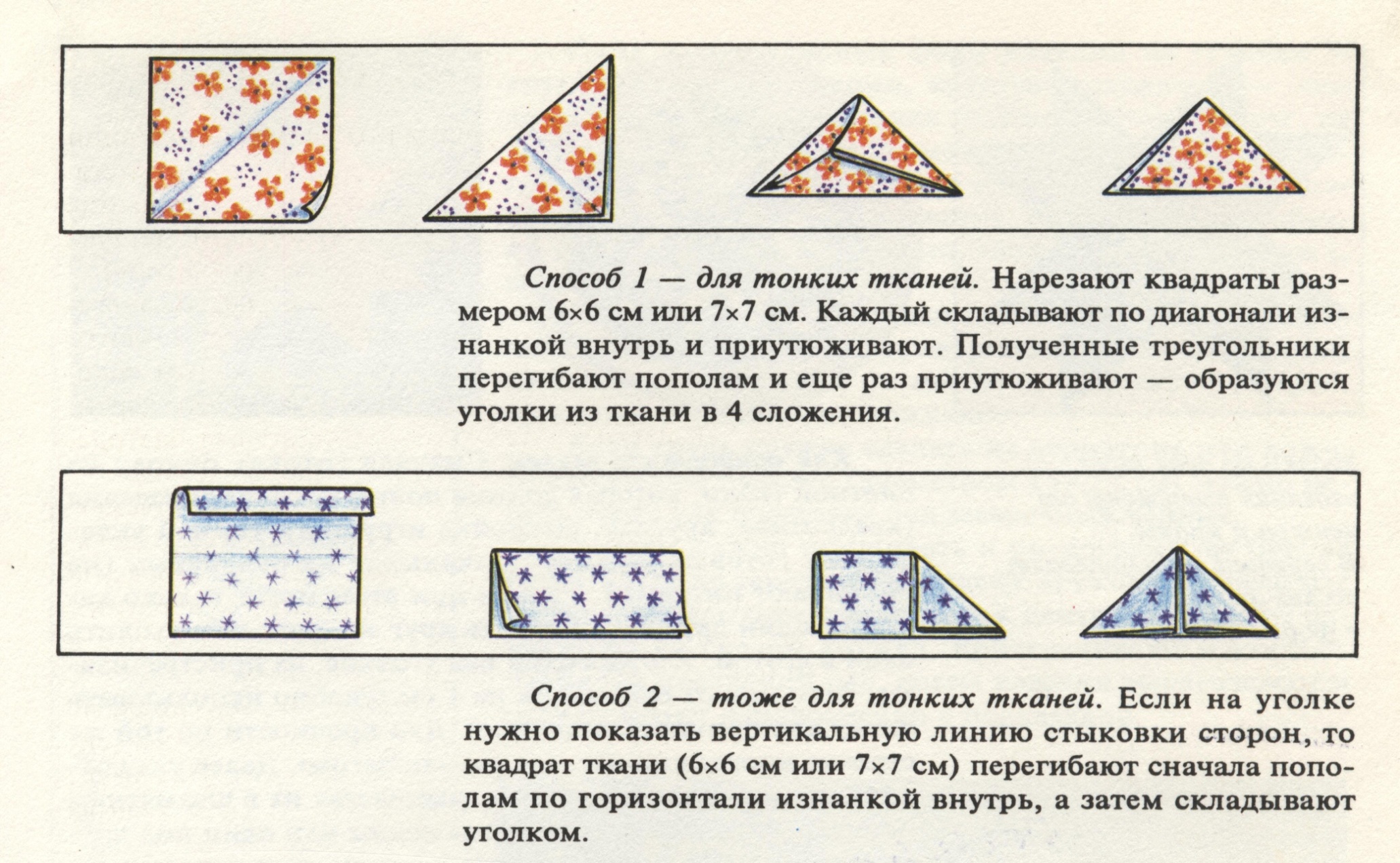 Полученные  треугольники закрепить булавками в основе  по острым углам, чередуя ткань. На верх яйца вырезать кружок. Начинают работу с верхней части яйца, двигаясь, ряд за рядом вниз.
17
Лоскутная техника «Аппликация»
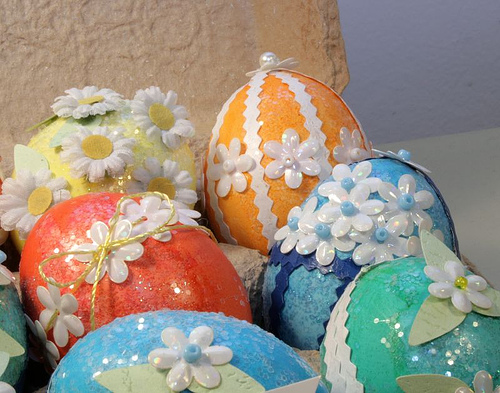 Сначала с яичка нужно снять мерки: окружность по «экватору» и по «меридиану». Первую мерку разделить на 4, вторую – на 2. Отложить полученные размеры на бумаге крест-накрест и соединить концы отрезков плавной линией. Вырезать лекало для раскроя наряда из 4-х клиньев, которые должны закрыть поверхность яичка. Теперь накладываем лекало на лоскутки ткани, вырезаем клинышки и наклеиваем их на поверхность яичка. Стыки между клиньями можно закрыть узкой ленточкой или тесьмой «вьюнчик».
18
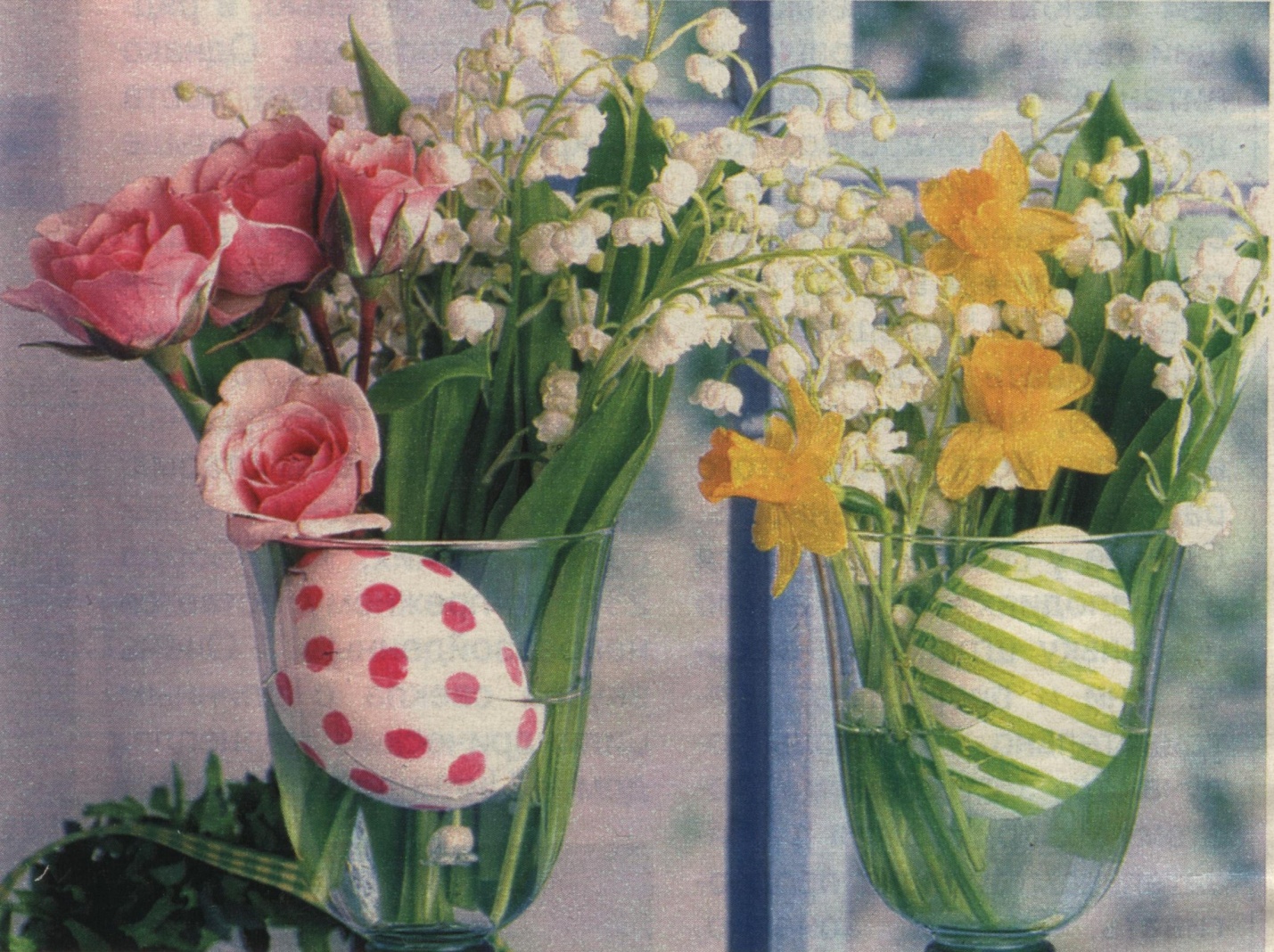 19
20